Fill: RGB(79,129,189)
Text: white
Standard Office theme
No subtitle
Office theme again
With a solid fill defined in the slide layout
Radial Gradient Fill On Slide Layout
Austin Theme
Text in a autoshape is white
Fill: RGB(148, 198,0)
This slide overrides master background with a texture fill
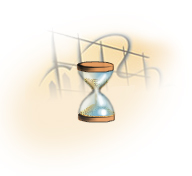 Title slide
Slide layout turns off graphics from the master slide
Overridden background
Slide background overrides slide master.
Also, background graphics is suppressed.
Text in the title is capitalized (in fact it is lower-case)
Treck theme is sandy
Darker background
Section header in the treck theme
Trade show
White text on a blue background